Expand-Convolute Codes
for Pseudorandom Correlation Generators from LPN
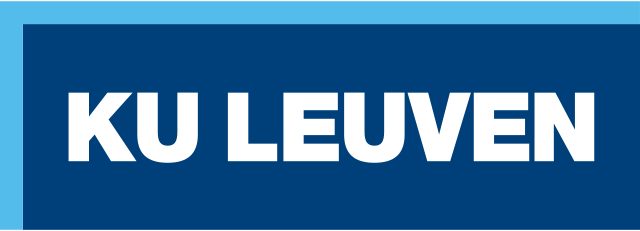 Titouan Tanguy


Peter Rindal
Srinivasan Raghuraman
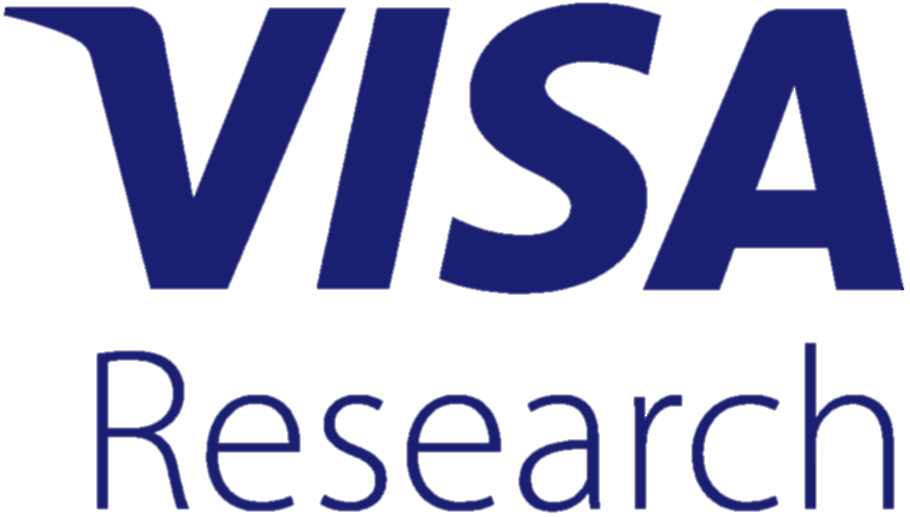 Oblivious Transfer
[Rab81, EGL82]
Receiver
Sender
Oblivious Transfer
[Rab81, EGL82]
Receiver
Sender
Oblivious Transfer
[Rab81, EGL82]
Receiver
Sender
Oblivious Transfer Linear Evaluation (OLE)
Receiver
Sender
Vector Oblivious Linear Evaluation (VOLE)
Receiver
Sender
VOLE & OT
Receiver
Sender
Silent VOLE & OT
Receiver
Sender
Non-interactive
Expand
Expand
Silent Vole & OT
Receiver
Sender
PPRF
PPRF
,
,
Silent Vole & OT
Receiver
Sender
LPN
LPN
PPRF
PPRF
,
,
Silent Vole & OT
Receiver
Sender
LPN
LPN
PPRF
PPRF
,
,
Silent Vole & OT
LPN
LPN
Sender
Receiver
PPRF
PPRF
,
,
,
,
Duel-LPN   (AKA Syndrome Decoding)
Security:
Linear Test Framework
Linear Test
Numerous attacks:
Gaussian Eliminations [BKW00, Lyu05, LF06, EKM17]
Cover Sets [ZJW16, BV16, BTV16, GJL20]
Information set decoding attacks [Pra62, Ste88, FS09, BLP11, MMT11, BJMM12,MO15, EKM17, BM18]
Statistical decoding attacks [AJ01, FKI06, Ove06, DAT17]
Generalized birthday attacks [Wag02, Kir11], 
Linearization attacks [BM97, Saa07],
Low weight code [Zic17], 
…
Linear Test Framework
Linear Test
Efficient Linear Code Receipt
Efficient Linear Code Receipt
Convolutions
Convolutions
Convolutions
Convolutions
Convolutions
Convolution Properties
Expand Convolution Codes
Expand Convolution Codes
Prior work: Expand Accumulate Codes
Conjectured “aggressive” parameters:
We show they are “too aggressive”
New upper bounds on minimum distance
Prior work: Silver Codes
Minimum Distance
Running Time
Several time faster
EA = Expand Accumulate
EC = Expand Convolute
For comparable distance
EA: 740ms        
EC: 190ms        
4x faster
Expand-Convolute Codes
for Pseudorandom Correlation Generators from LPN
Eprint: 2023/882
Questions?
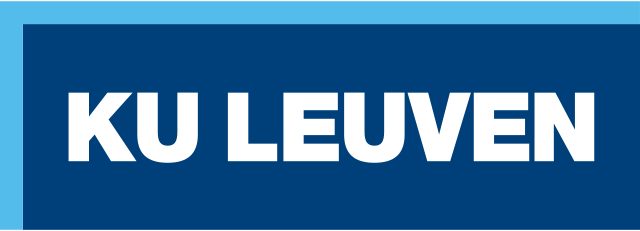 Titouan Tanguy


Peter Rindal
Srinivasan Raghuraman
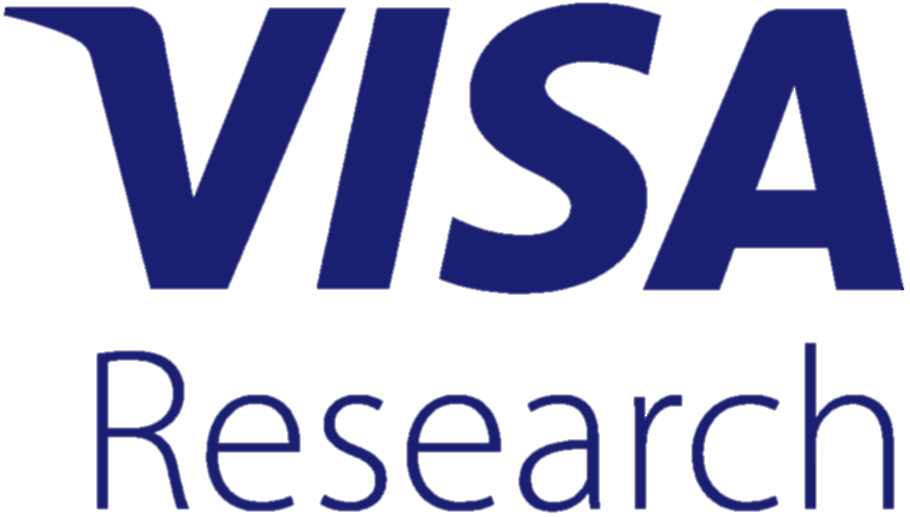